13.0 Speaker Variabilities: Adaption and Recognition
References: 1.    9.6 of Huang 
	 2. “ Maximum A Posteriori Estimation for Multivariate Gaussian
Mixture Observations of Markov Chains”, IEEE Trans. on
Speech and Audio Processing, April 1994
	 3. “ Maximum Likelihood Linear Regression for Speaker
Adaptation of Continuous Density Hidden Markov 
Models”, Computer Speech and Language, Vol.9 ,1995
	 4.    Jolliffe, “ Principal Component Analysis ”, Springer-Verlag, 1986
	 5. “ Rapid Speaker Adaptation in Eigenvoice Space”, IEEE Trans. on  
Speech and Audio Processing, Nov 2000
	 6. “ Cluster Adaptive Training of Hidden Markov Models”, IEEE 
Trans. on Speech and Audio Processing, July 2000
	 7. “ A Compact Model for Speaker-adaptive Training”, International 
Conference on Spoken Language Processing, 1996
	 8. “ A Tutorial on Text-independent Speaker Verification”, EURASIP 
Journal on Applied Signal Processing 2004
                       9. “An Overview of Text-independent Speaker Recognition: from               
                             Features to Supervectors”, Speech Communication, Jan 2010
Speaker Dependent/Independent/Adaptation
Speaker Dependent (SD) 
trained with and used for 1 speaker only, requiring huge quantity of training data, best accuracy
practically infeasible
Multi-speaker
trained for a (small) group of speakers
Speaker Independent (SI)
trained from large number of speakers, each speaker with limited quantity of data
good for all speakers, but with relatively lower accuracy
Speaker Adaptation (SA)
started with speaker independent models, adapted to a specific user with limited quantity of data (adaptation data)
technically achievable and practically feasible
Supervised/Unsupervised Adaptation
supervised: text (transcription) of the adaptation data is known
unsupervised: text (transcription) of the adaptation data is unknown, based on recognition results with speaker-independent models, may be performed iteratively
Batch/Incremental/On-line Adaptation
batch: based on a whole set of adaptation data
incremental/on-line: adapted step-by-step with iterative re-estimation of models
	e.g. first adapted based on first 3 utterances, then adapted based on next 3 utterances or first 6 utterances,...
2
Speaker Dependent/Independent/Adaptation
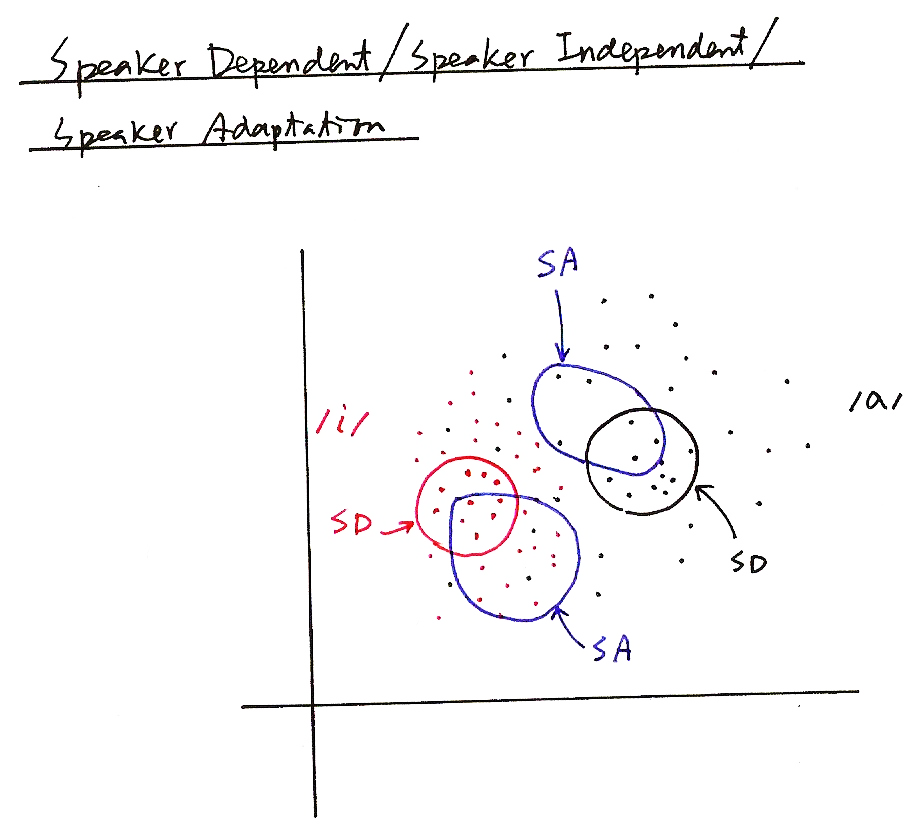 SA
/a/
/i/
SD
SD
SA
3
MAP (Maximum A Posteriori) Adaptation
Given Speaker-independent Model set Λ={λi=(Ai, Bi, πi), i=1, 2,...M} and A set of Adaptation Data O = (o1, o2,...ot,...oT) for A Specific Speaker

With Some Assumptions on the Prior Knowledge Prob [Λ] and some Derivation (EM Theory)
example adaptation formula








a weighted sum shifting μjk towards those directions of ot (in j-th state and k-th Gaussian)
			larger τjk implies less shift 
Only Those Models with Adaptation Data will be Modified, Unseen Models remain Unchanged — MAP Principle
good with larger quantity of adaptation data
poor performance with limited quantity of adaptation data
arg max
Λ
τjk: a parameter having to do the prior knowledge about μjk
        may have to do with number of samples used to trainμjk
4
MAP Adaptation
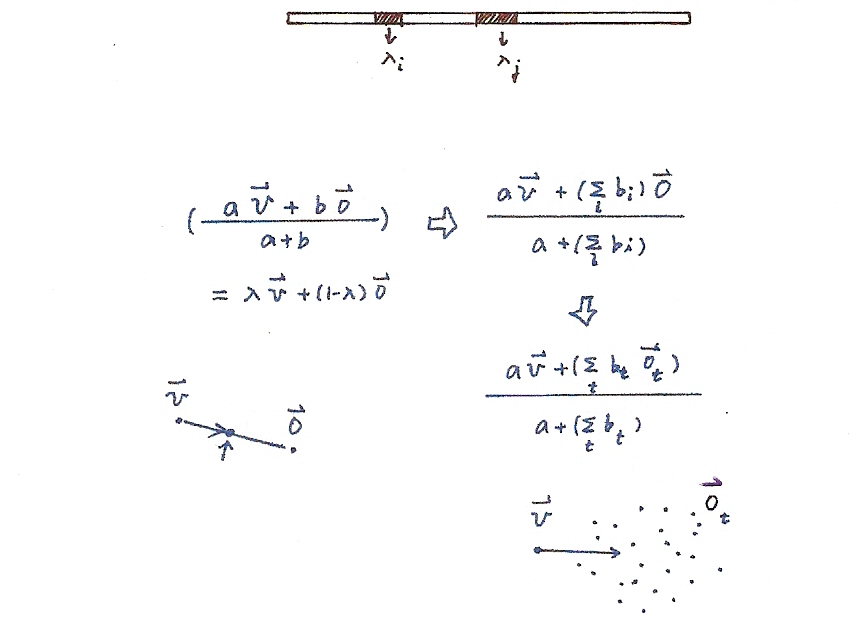 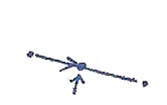 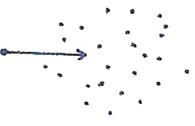 5
MAP Adaptation
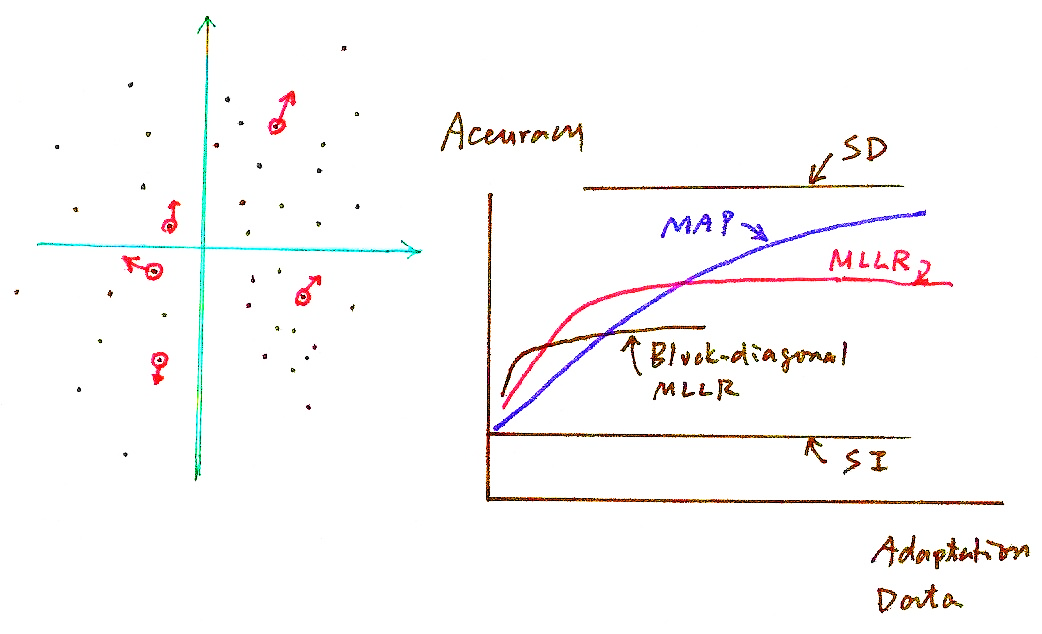 Accuracy
SD
MAP
MLLR
Block-diagonal MLLR
SI
Adaptation Data
6
Maximum Likelihood Linear Regression (MLLR)
Divide the Gaussians (or Models) into Classes C1, C2,...CL, and Define Transformation-based Adaptation for each Class

linear regression with parameters A, b estimated by maximum likelihood criterion


All Gaussians in the same class updated with the same Ai, bi: parameter sharing, adaptation data sharing
unseen Gaussians (or models) can be adapted as well
Ai can be full matrices, or reduced to diagonal or block-diagonal to have less parameters to be estimated
faster adaptation with much less adaptation data needed, but saturated at lower accuracy with more adaptation data due to the less precise modeling
Clustering the Gaussians (or Models) into L Classes
too many classes requires more adaptation data, too less classes becomes less accurate
basic principle: Gaussian (or models) with similar properties and “ just enough” data  form a class
data-driven (e.g. by Gaussian distances) primarily, knowledge driven helpful 
Tree-structured Classes
the node including minimum number of Gaussians (or models) but with adequate adaptation data is a class
dynamically adjusting the classes as more adaptation data are observed
7
MLLR
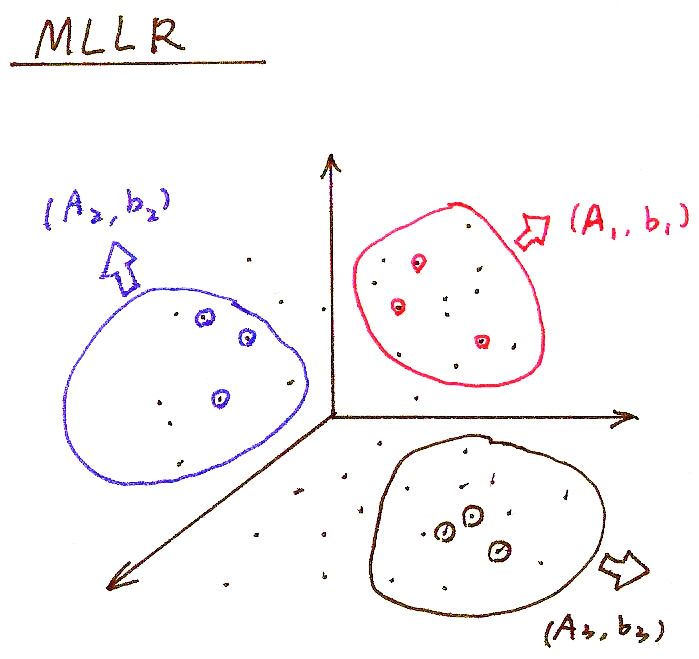 (A2, b2)
(A1, b1)
(A3, b3)
8
MLLR
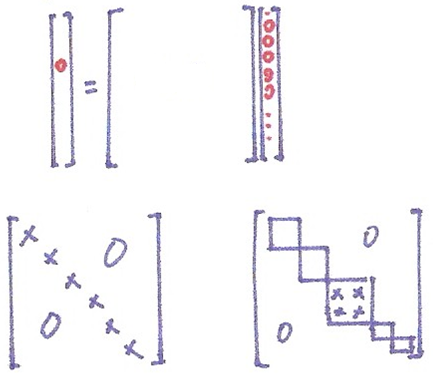 Full
Diagonal
Block-diagonal
9
MLLR
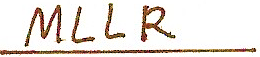 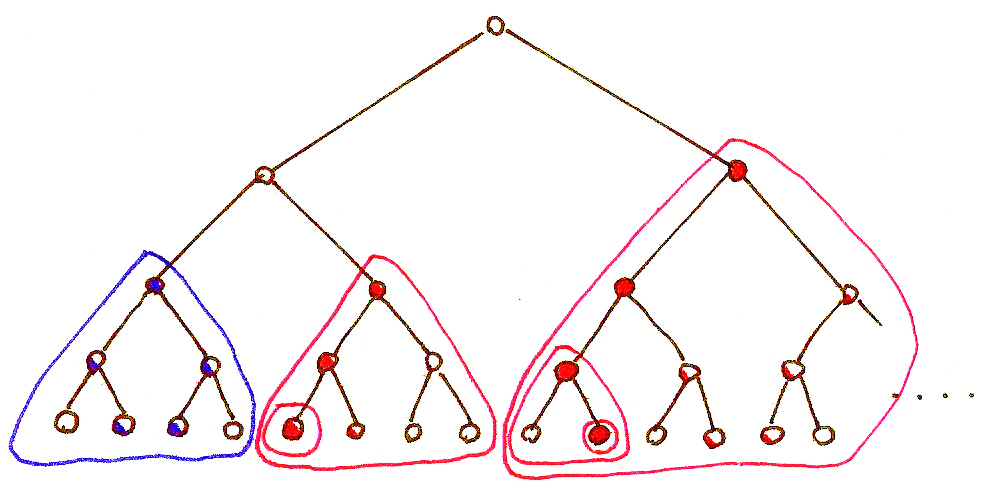 10
Principal Component Analysis (PCA)
J(e1)
 e1
= 0
Problem Definition: 
for a zero mean random vector x with dimensionality N, x∈RN, E(x)=0, iteratively find a set of k (kN) orthonormal basis vectors {e1, e2,…, ek} so that(1) var (e1T x)=max (x has maximum variance when projected on e1 )(2) var (eiT x)=max,   subject to   ei ei-1 …… e1 , 2 i k       (x has next maximum variance when projected on e2 , etc.)
Solution: {e1, e2,…, ek} are the eigenvectors of the covariance matrix  for x corresponding to the largest k eigenvalues
new random vector y Rk : the projection of x onto the subspace spanned by                 A=[e1 e2 …… ek], y=ATx
a subspace with dimensionality k≤N such that when projected onto this subspace, y is “closest” to x in terms of its “randomness” for a given k
var (eiT x) is the eigenvalue associated with ei 
Proof
var (e1T x) = e1T E (x xT)e1 = e1TΣe1 = max,    subject to    |e1|2=1
using Lagrange multiplier 
		J(e1)= e1T E (x xT)e1 -λ(|e1|2-1)  , 
		⇒ E (xxT) e1 = λ1e1 , var(e1T x) = λ1= max
similar for e2 with an extra constraint e2Te1 = 0, etc.
eigenvector
eigenvalue
11
PCA
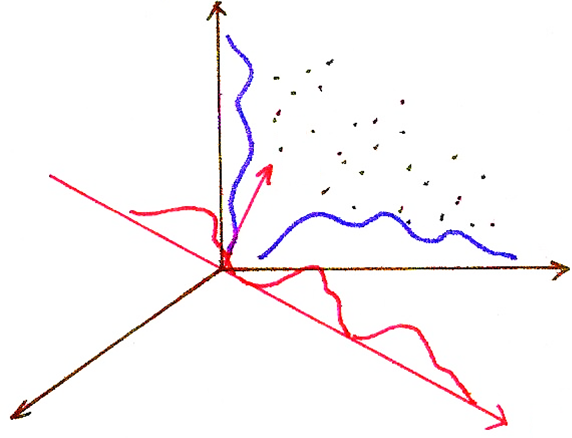 12
PCA
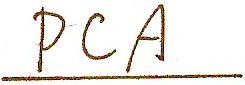 13
Basic Problem 3 (P.35 of 4.0)
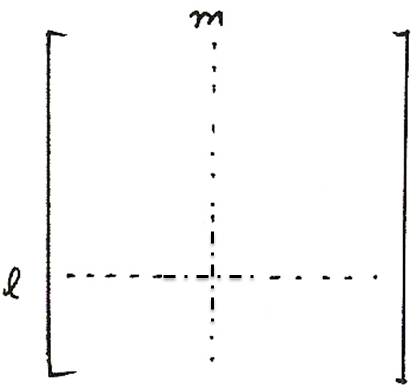 14
PCA
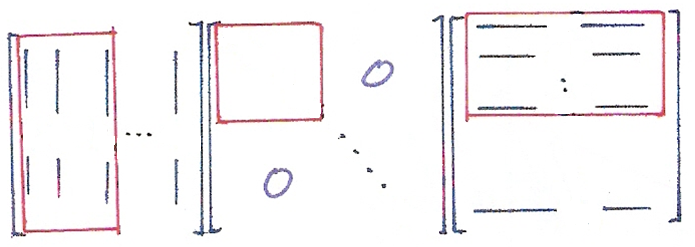 eigenvalue
eigenvector
eigenvector
eigenvalue
15
PCA
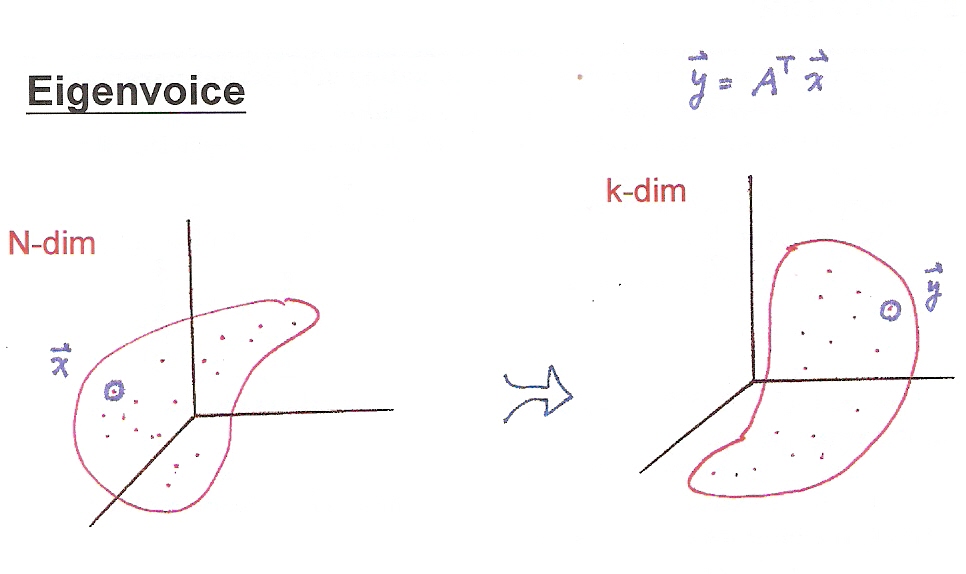 k-dim
N-dim
16
PCA
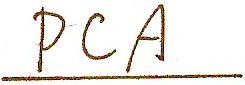 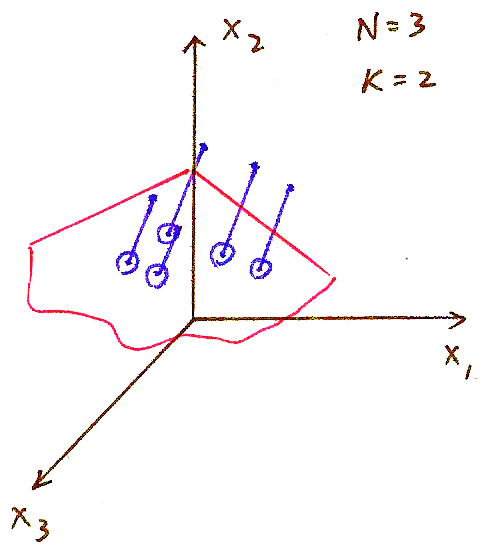 N=3

k=2
17
Eigenvoice
A Supervector x constructed by concatenating all relevant parameters for the speaker specific model of a training speaker 
concatenating the mean vectors of Gaussians in the speaker-dependent phone models
concatenating the columns of A, b in MLLR approach
x has dimensionality N (N = 5,000×3×8×40 = 4,800,000 for example)
SD model mean parameters (m)
transformation parameters (A, b)
A total of L (L = 1,000 for example) training speakers gives L supervectors x1,x2,...xL
x1, x2, x3..... xL are samples of the random vector x
each training speaker is a point (or vector) in the space of dimensionality N
Principal Component Analysis (PCA)
x'= x-E(x)  ,  Σ= E(x' x'T)  , 
	{e1,e2 ,.....ek}: eigenvectors with maximum eigenvalues λ1> λ2... > λk
	k is chosen such that λj, j>k is small enough (k=50 for example)
18
Eigenvoice
Training Speaker 1
Training Speaker 2
New Speaker
New Speaker
Principal Component Analysis (PCA)
x'= x-E(x)  ,  Σ= E(x' x'T),

	{e1,e2 ,.....ek}: eigenvectors with maximum eigenvalues λ1> λ2... > λk
	k is chosen such that λj, j>k is small enough (k=50 for example)
Eigenvoice Space: spanned by {e1,e2 ,.....ek}
each point (or vector) in this space represents a whole set of tri-phone model parameters
{e1,e2 ,.....ek} represents the most important characteristics of speakers extracted from huge quantity of training data by large number of training speakers 
each new speaker as a point (or vector) 
	in this space,  
ai estimated by maximum likelihood 
	principle (EM algorithm)

Features and Limitations
only a small number of parameters a1...ak is needed to specify the characteristics of a new speaker
rapid adaptation requiring only very limited quantity of training data
performance saturated at lower accuracy (because too few free parameters)
high computation/memory/training data requirements
19
Speaker Adaptive Training (SAT) and Cluster Adaptive Training (CAT)
cluster
mean 1
a1
L
Training Speakers
Speaker 1
A1, b1
MAP
a2
cluster
mean 2
“Compact” Speaker - independent model
Σ
A2, b2
Speaker 2
MLLR
aR
mean for a new speaker
cluster
mean R
AL, bL
Speaker L
1
mean-bias
Speaker Adaptive Training (SAT) 
trying to decompose the phonetic variation and speaker variation
removing the speaker variation among training speakers as much as possible
obtaining a “compact” speaker-independent model for further adaptation
y=Ax+b in MLLR can be used in removing the speaker variation
Clustering Adaptive Training (CAT)
dividing training speakers into R clusters by speaker clustering techniques
obtaining mean models for all clusters(may include a mean-bias for the “compact” model in SAT)
models for a new speaker is interpolated from the mean vectors
Speaker Adaptive Training (SAT)
	Training Speakers
Cluster Adaptive Training (CAT)
, mi: cluster mean i, mb: mean-bias
20
SAT
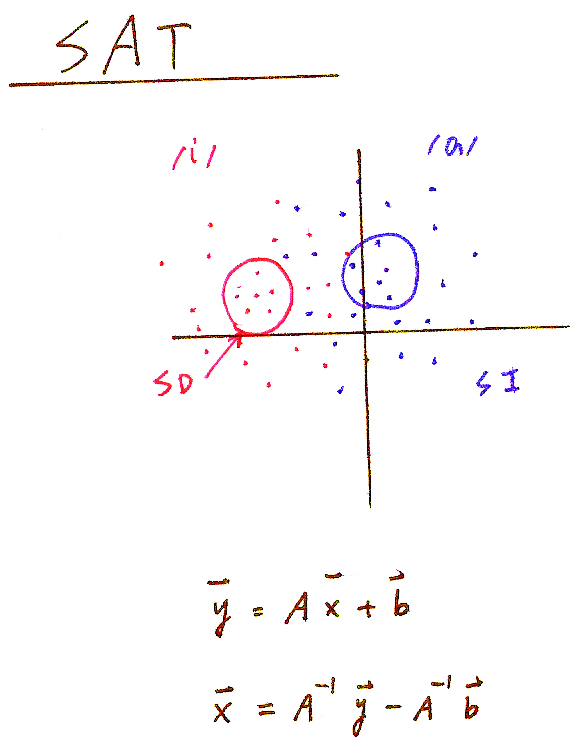 /a/
/i/
SD
SI
21
Speaker Recognition/Verification
To recognize the speakers rather than the content of the speech 
phonetic variation/speaker variation
speaker identification: to identify the speaker from a group of speakers
speaker verification: to verify if the speaker is as claimed
Gaussian Mixture Model (GMM)
	λi={(wj, μj, Σj,), j=1,2,...M}   for speaker i 
	for O = o1o2 ...ot ...oT ,
maximum likelihood principle


Feature Parameters
those carrying speaker characteristics preferred
MFCC
MLLR coefficients Ai,bi, eigenvoice coefficients ai, CAT coefficients ai
Speaker Verification
text dependent: higher accuracy but easily broken
text independent
likelihood ratio test






speech recognition based verification
22
Speaker Recognition
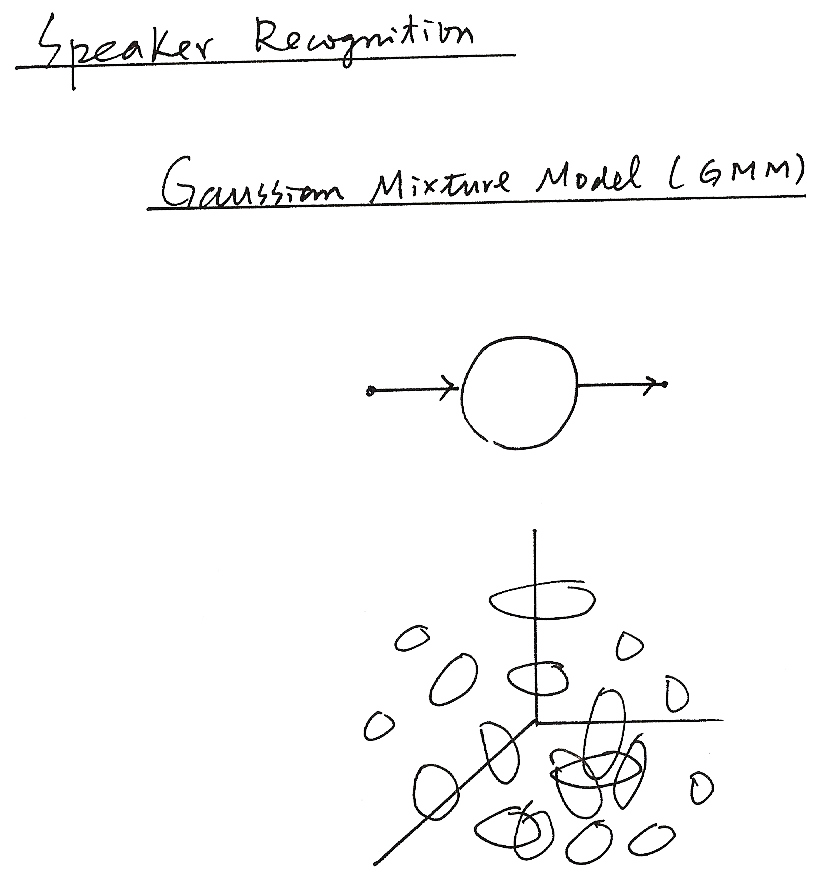 Gaussian Mixture Model (GMM)
HMM
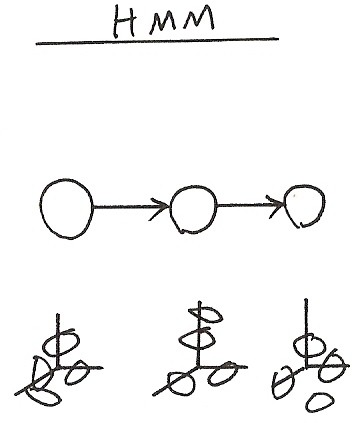 23
Likelihood Ratio Test
Likelihood Ratio Test
	P (Hi   X) = P(X  Hi) P (Hi)/P(X), i=0,1
H0
H0
H1
1
H1
>
>
<
<
Detection Theory― Hypothesis Testing/Likelihood Ratio Test
2 Hypotheses: H0, H1 with prior probabilities: P(H0),P(H1)
	observation: X with probabilistic law: P(X  H0), P(X  H1)
MAP principle
	choose H0 if P(H0   X)> P(H1   X)
	choose H1 if P(H1   X)> P(H0   X)
likelihood ratio-Likelihood Ratio Test
P(X| H1)
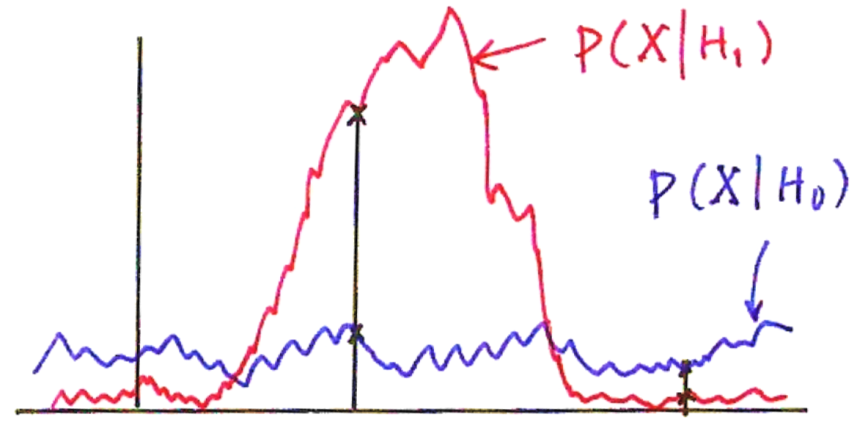 P(X| H0)
X
x2
x1
Type I error: missing (false rejection)
Type II error: false alarm (false detection)
false alarm rate, false rejection rate, detection rate, recall rate, precision rate
Th: a threshold value adjusted by balancing among different performance rates
24
Receiver Operating Characteristics (ROC) Curve
recall
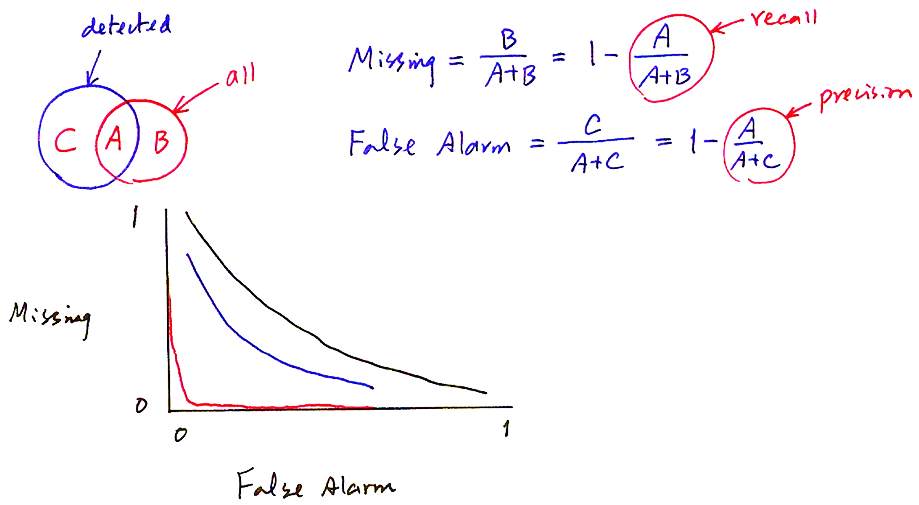 detected
precision
all
1
Missing
0
1
0
False Alarm
25